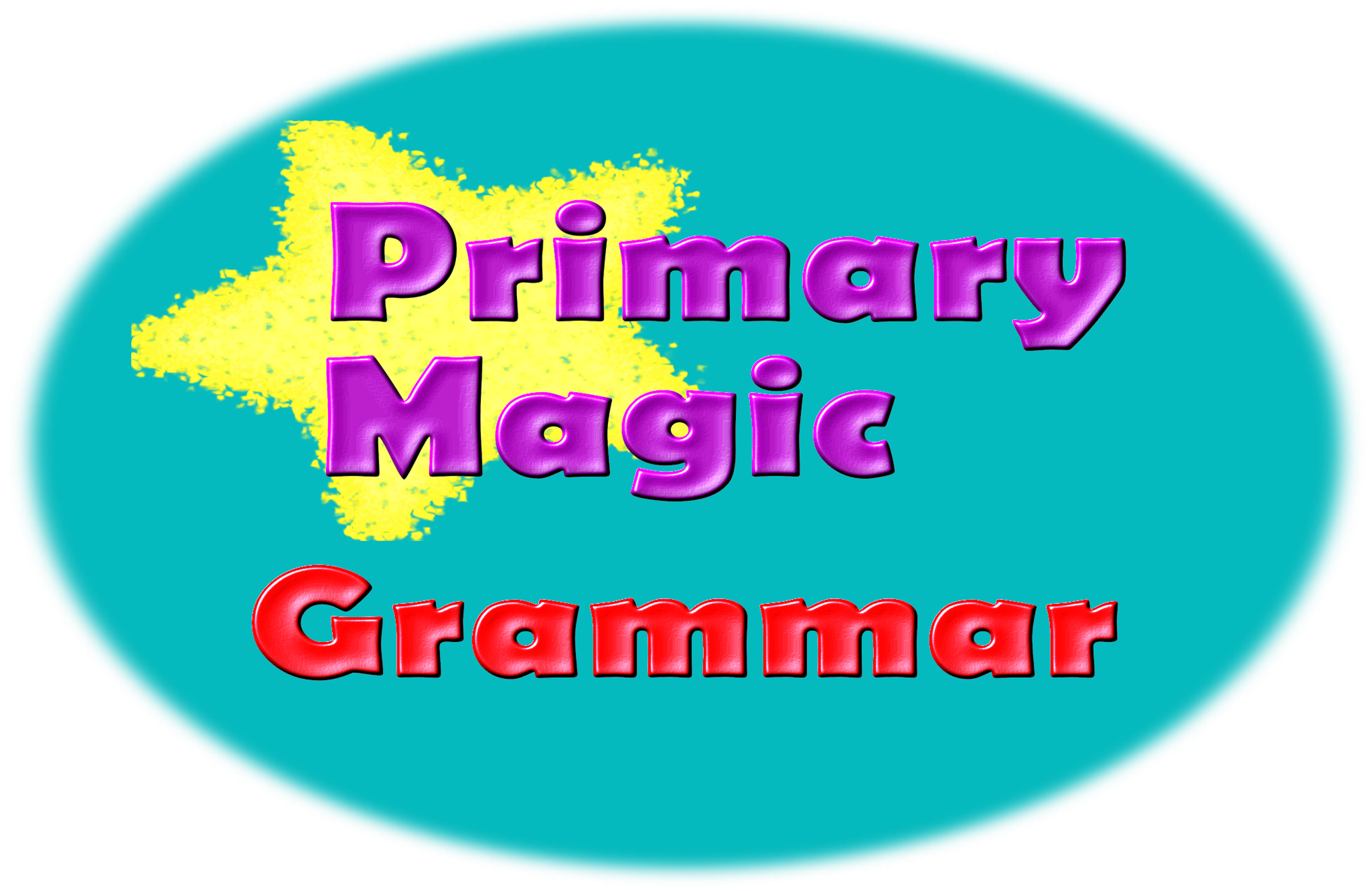 www.primarymagic.co.uk
Welcome to 
Primary Magic Phonics!
Today we are learning…
s
Welcome to 
Primary Magic Grammar!
Today we are learning about nouns.
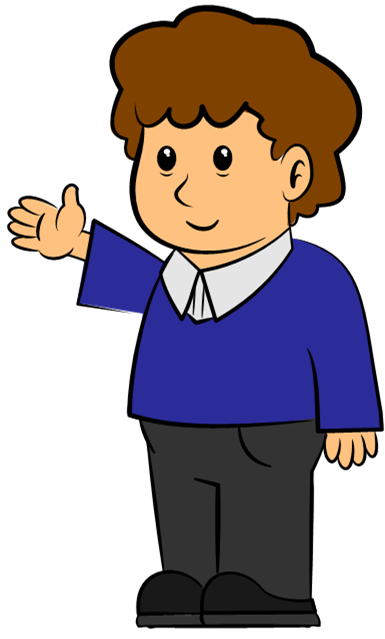 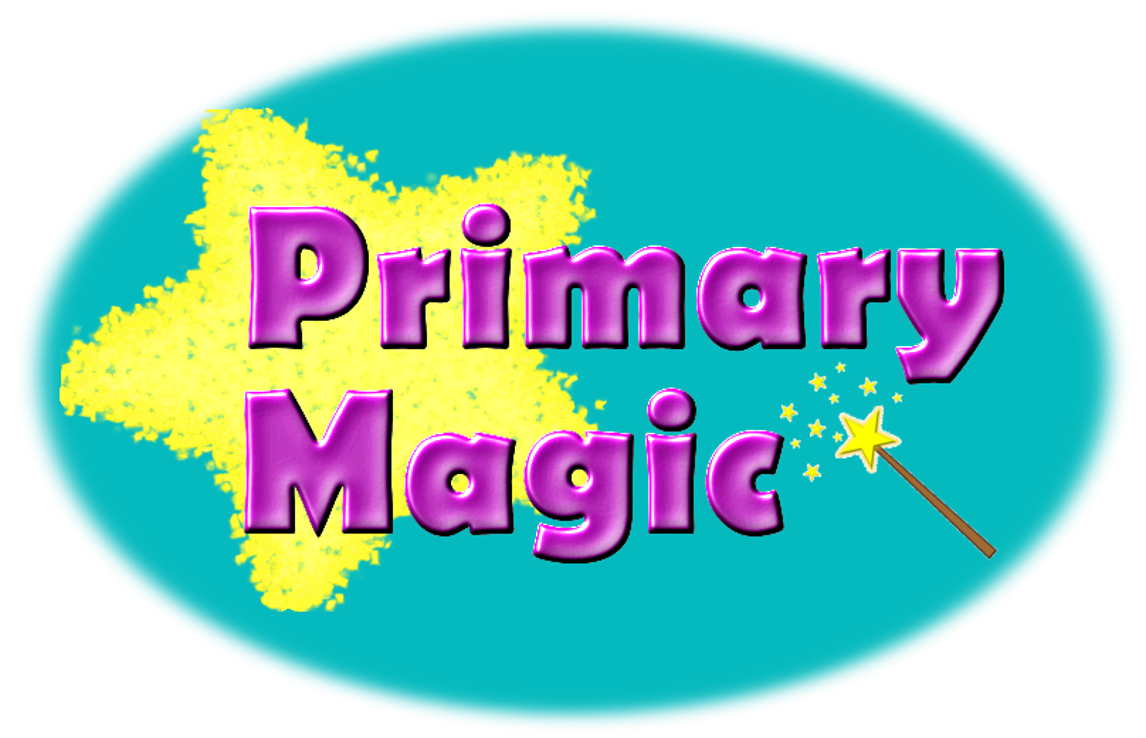 Welcome to 
Primary Magic Phonics!
Today we are learning…
s
What is this?
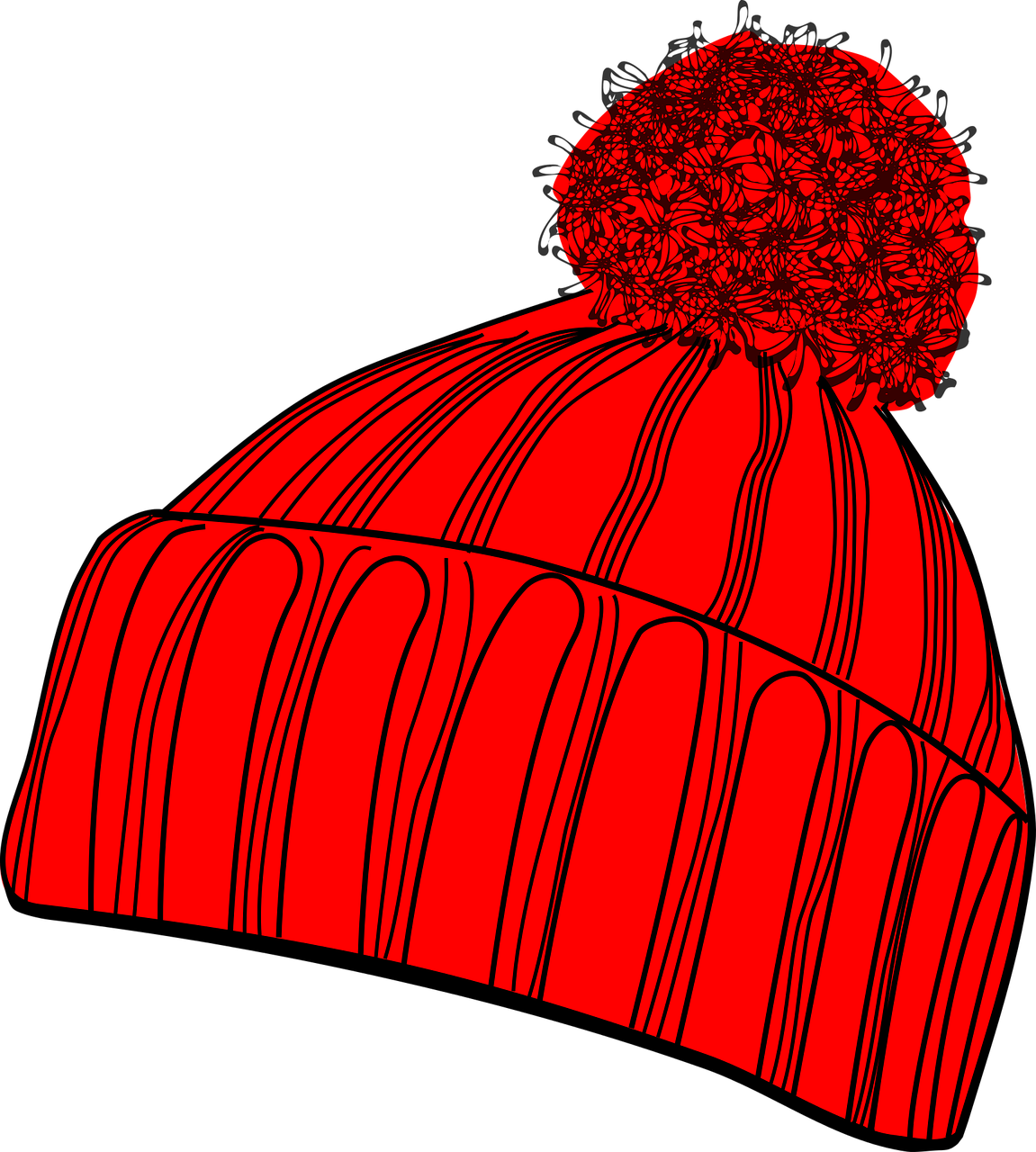 Noun
A hat.
A hat.
Welcome to 
Primary Magic Phonics!
Today we are learning…
s
What is this?
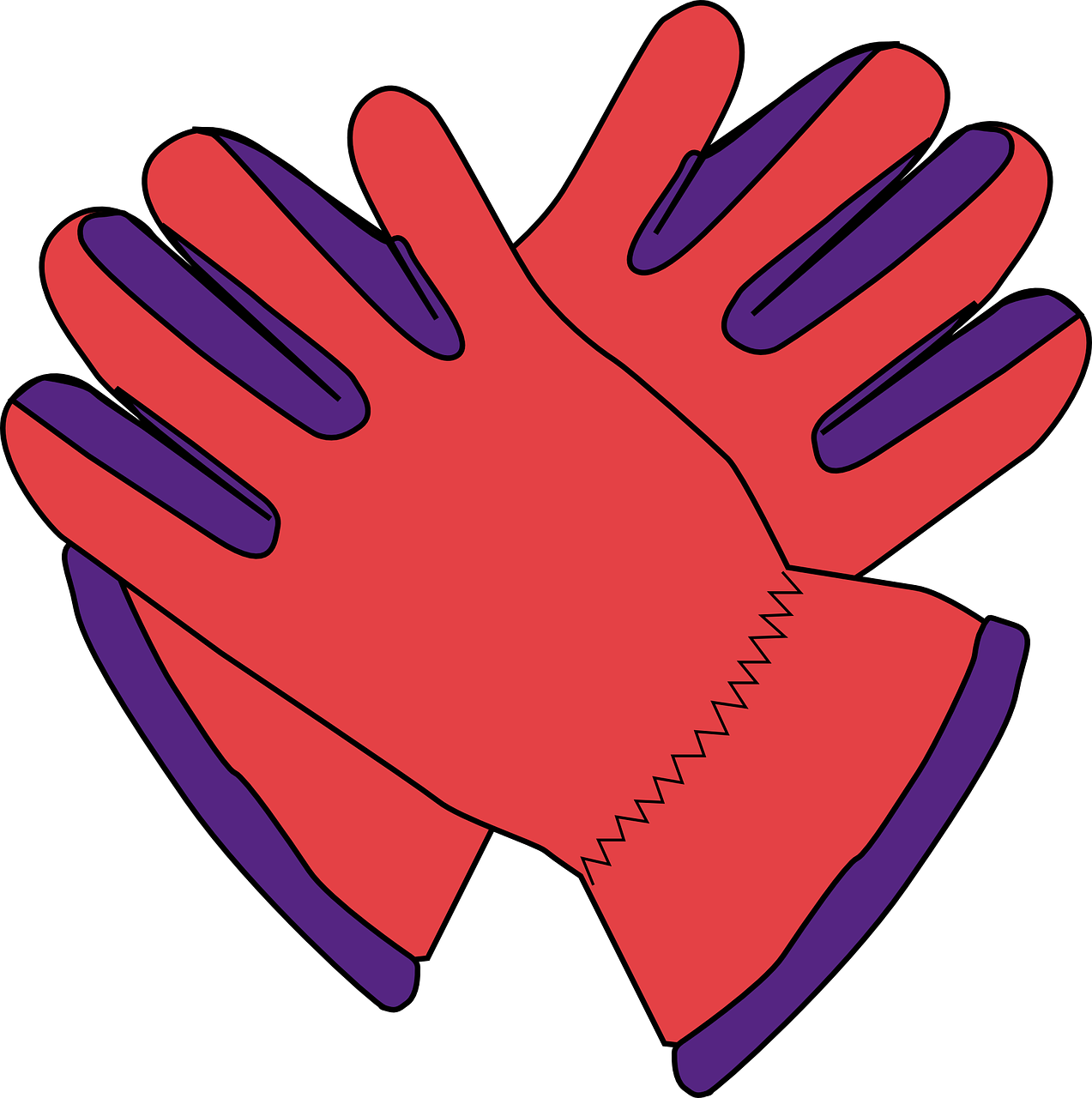 Noun
Some gloves.
Some gloves.
Welcome to 
Primary Magic Phonics!
Today we are learning…
s
What is this?
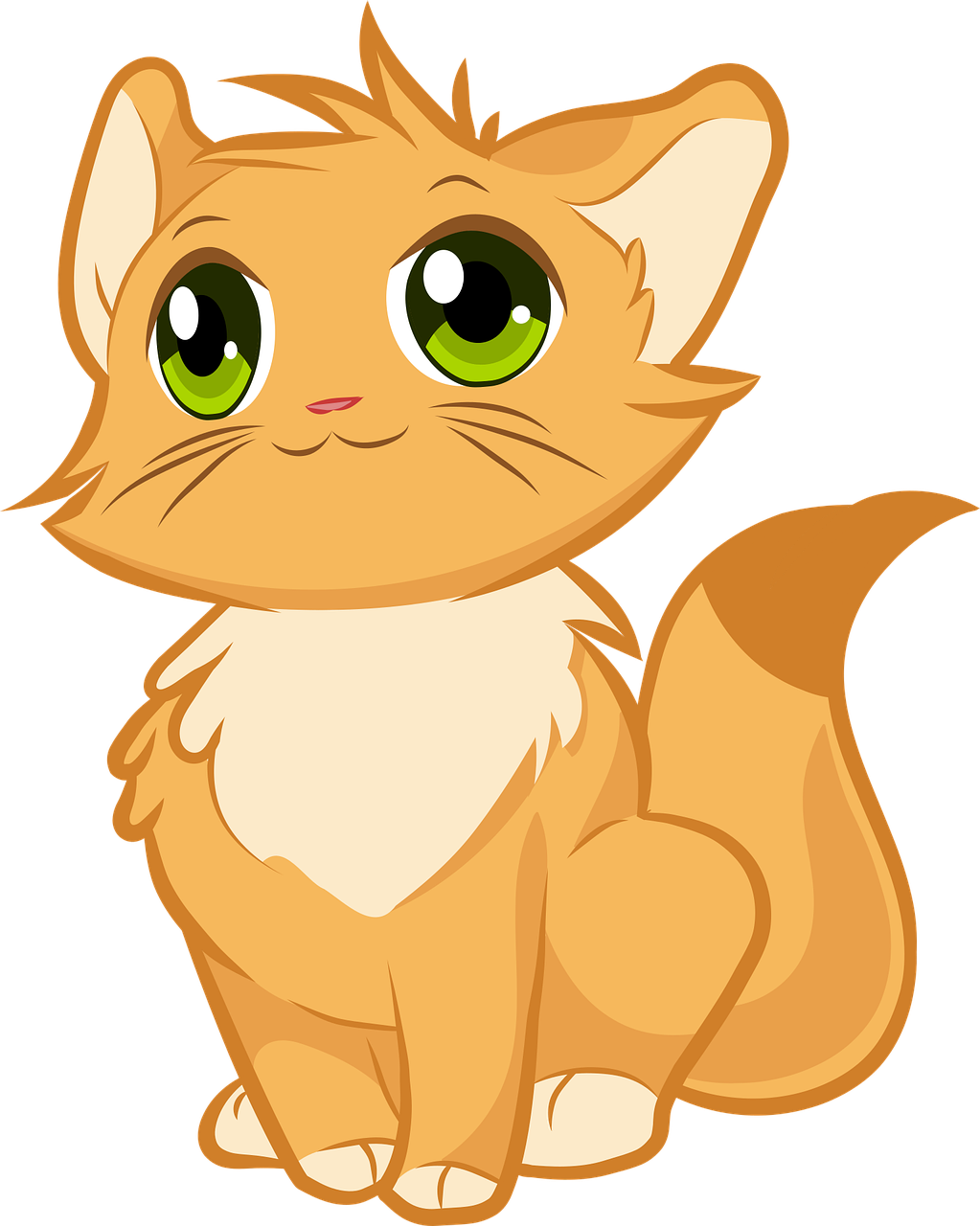 Noun
A cat.
A cat.
Welcome to 
Primary Magic Phonics!
Today we are learning…
s
Which words are nouns?
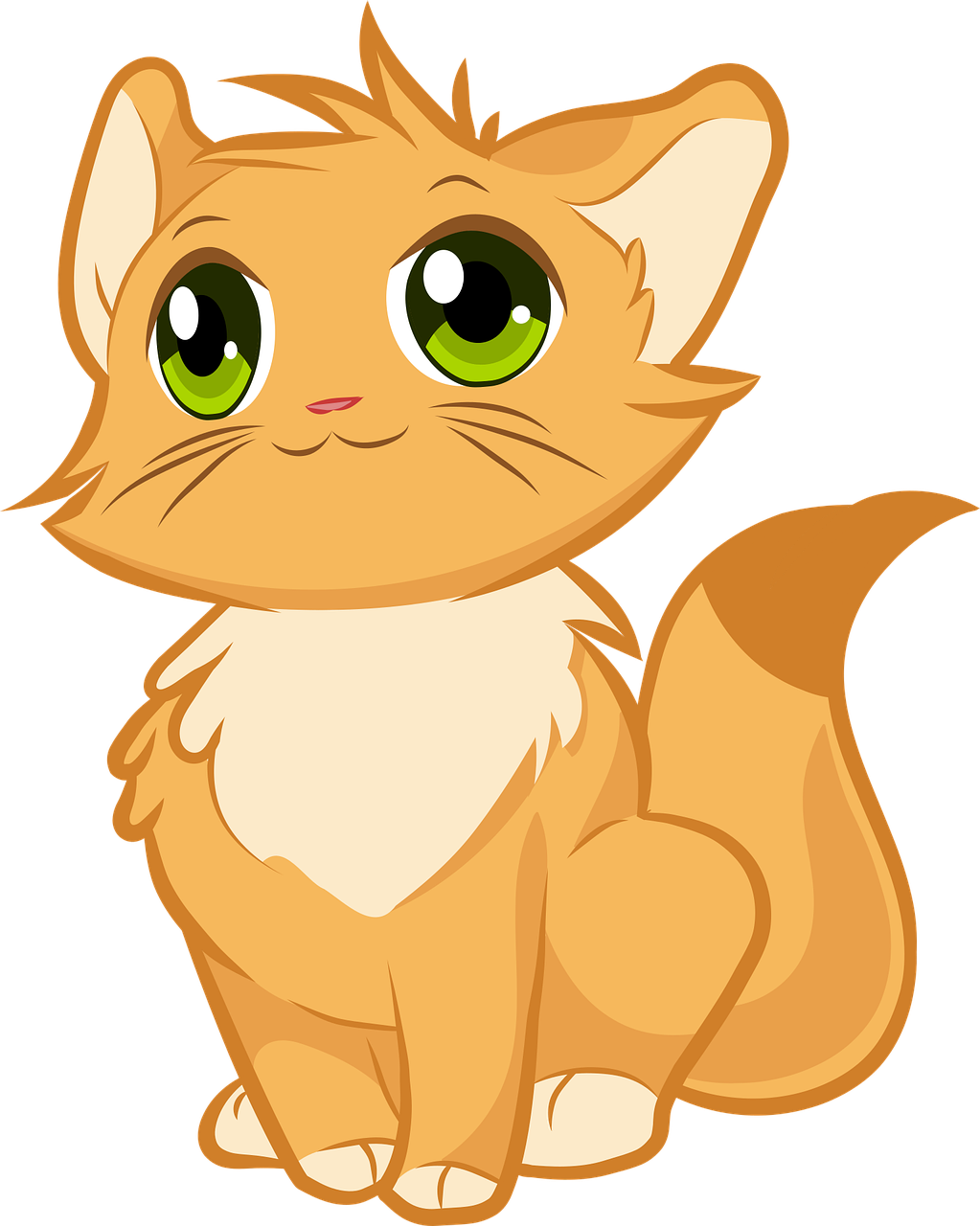 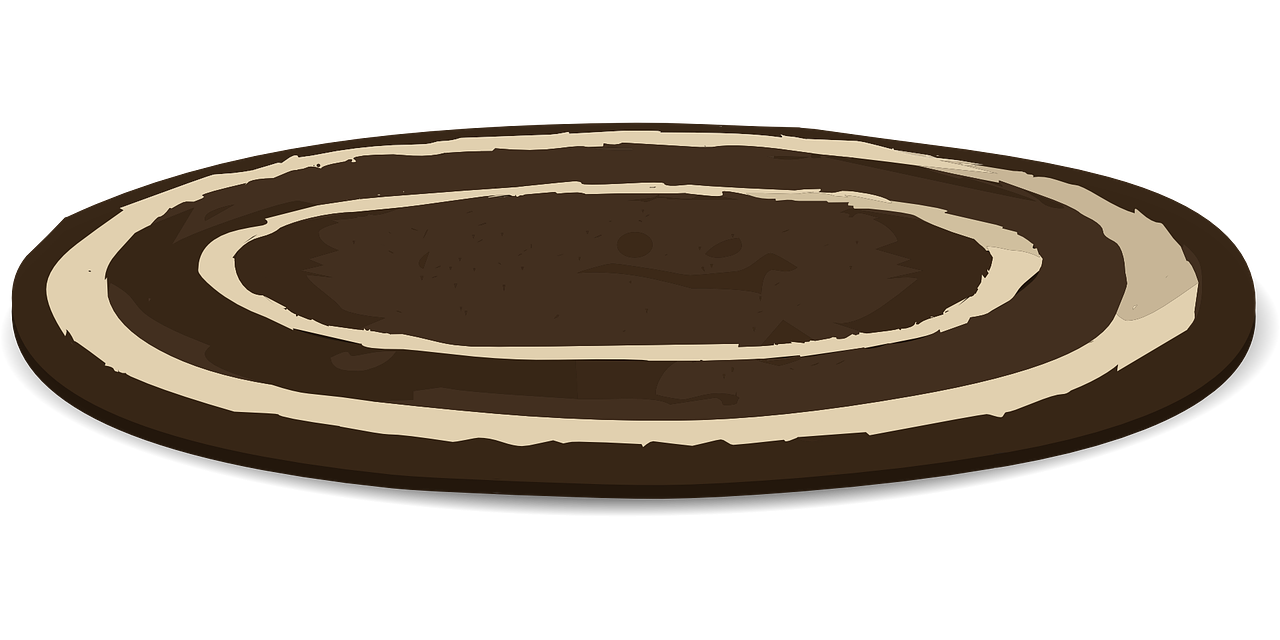 Noun
The cat sat on the mat.
___
____
Noun
Welcome to 
Primary Magic Phonics!
Today we are learning…
s
Which words are nouns?
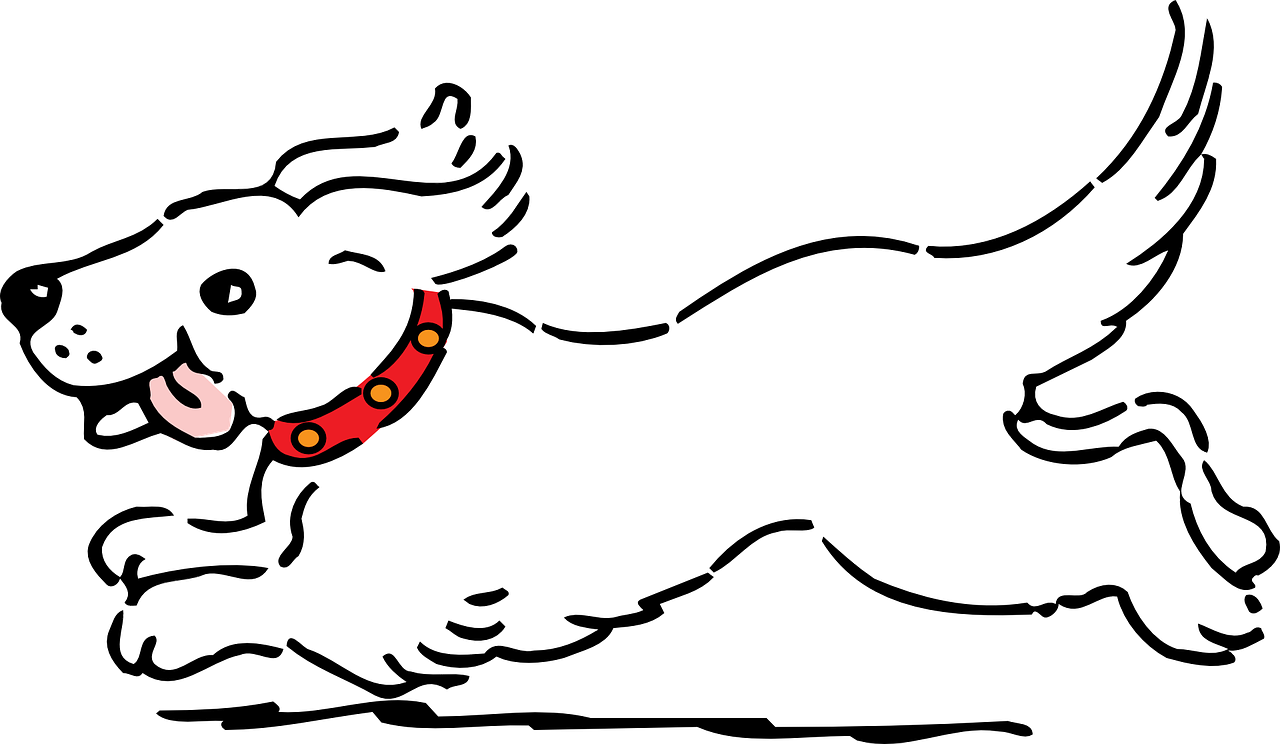 Noun
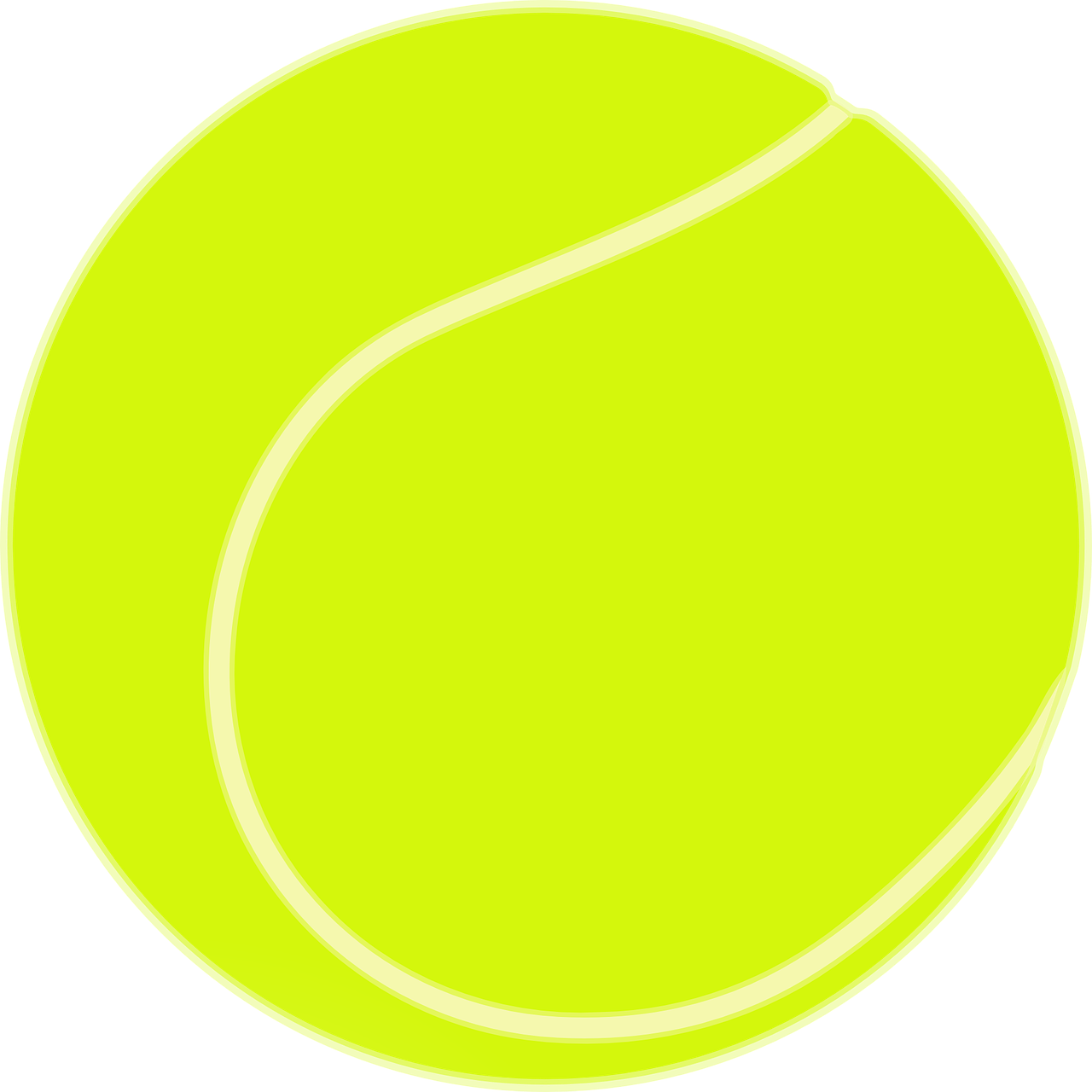 ___
___
The dog chased the ball.
Noun
Welcome to 
Primary Magic Phonics!
Today we are learning…
s
Which words are nouns?
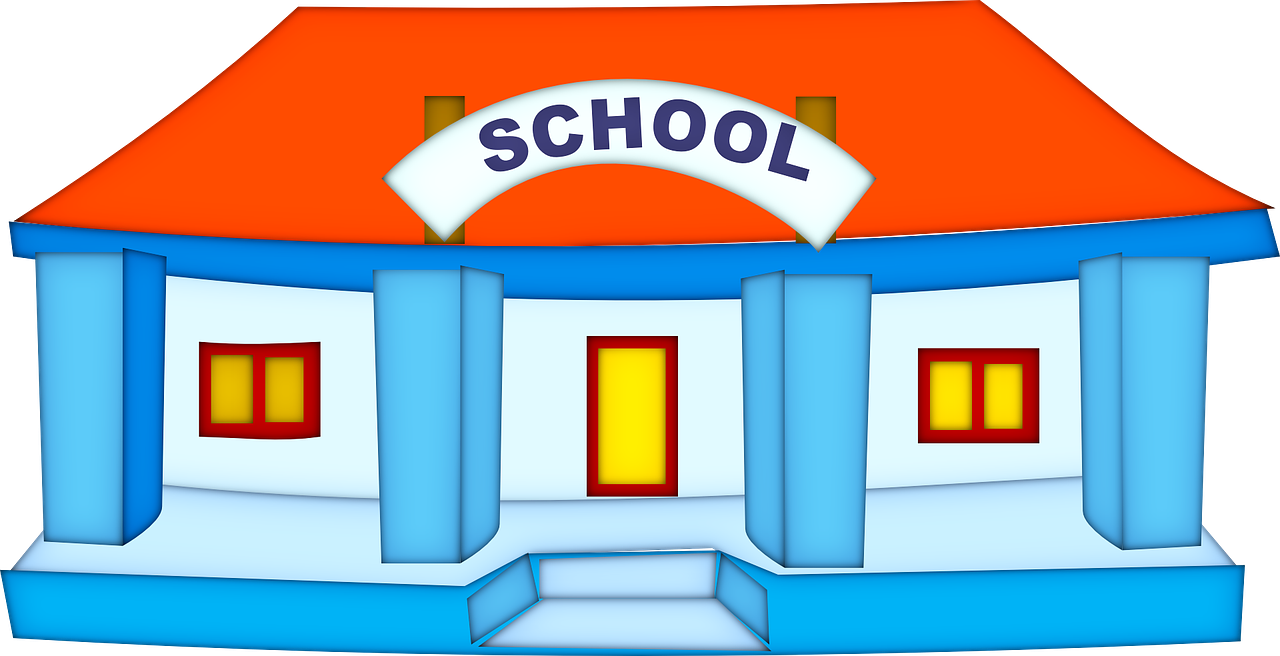 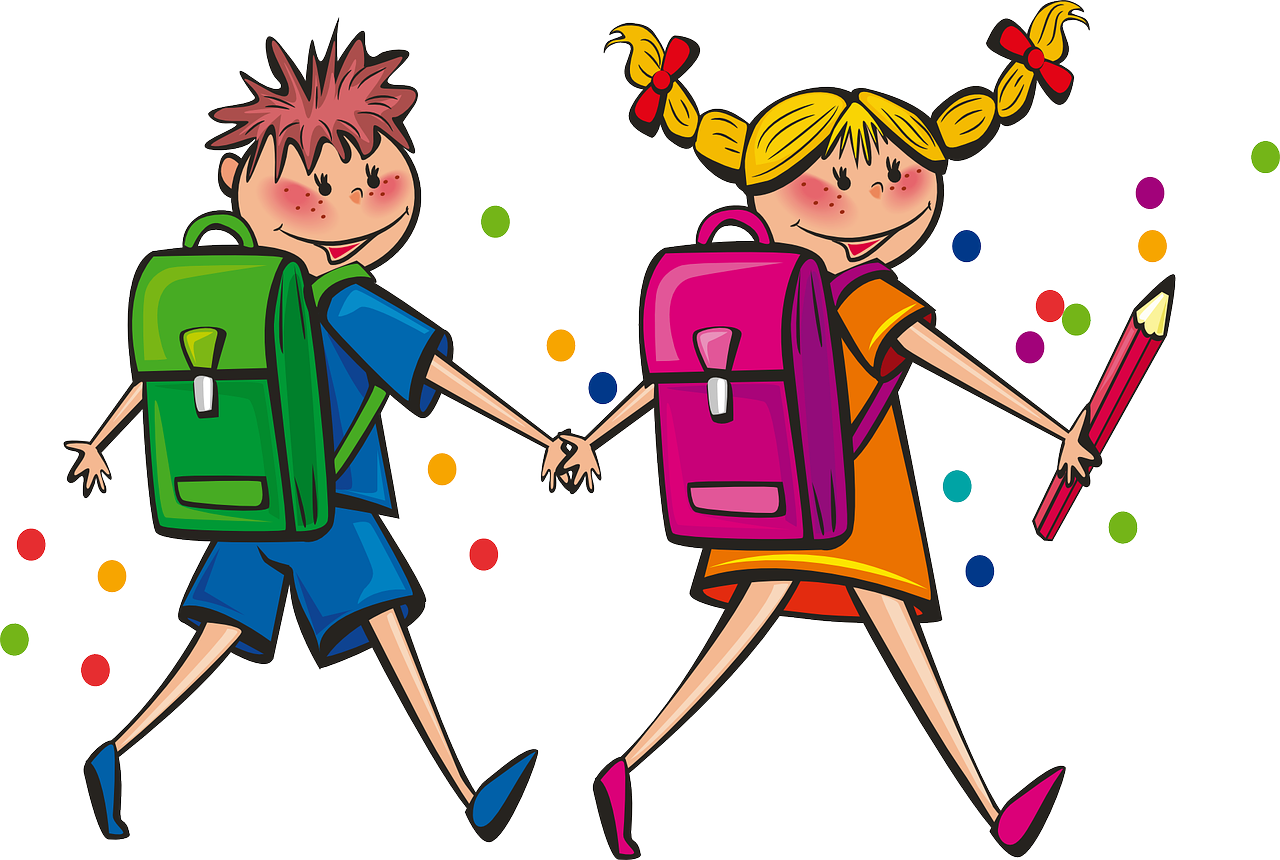 Noun
_______
The children went to school.
_____
Noun
Welcome to 
Primary Magic Phonics!
Today we are learning…
s
Which words are nouns?
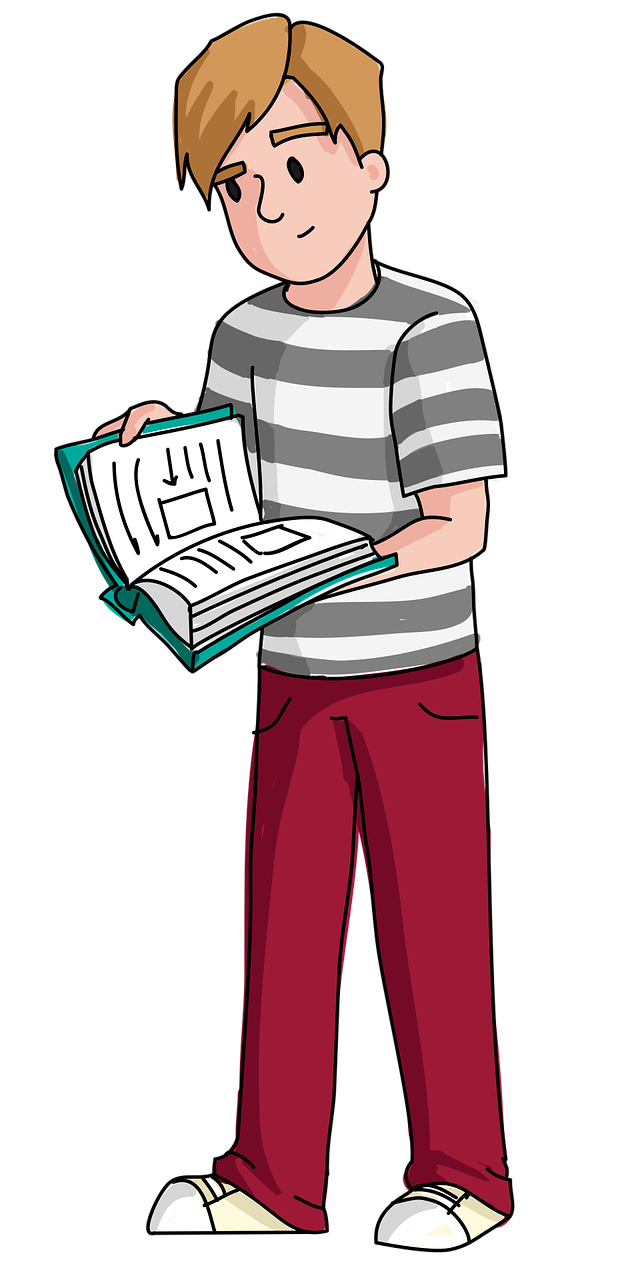 Noun
The boy read a book.
___
____
Noun
Welcome to 
Primary Magic Phonics!
Today we are learning…
s
Can you think of a noun that these words can describe?
big
small
pink
round
silly
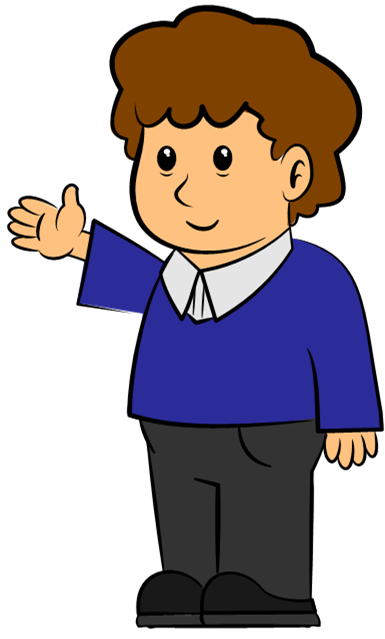 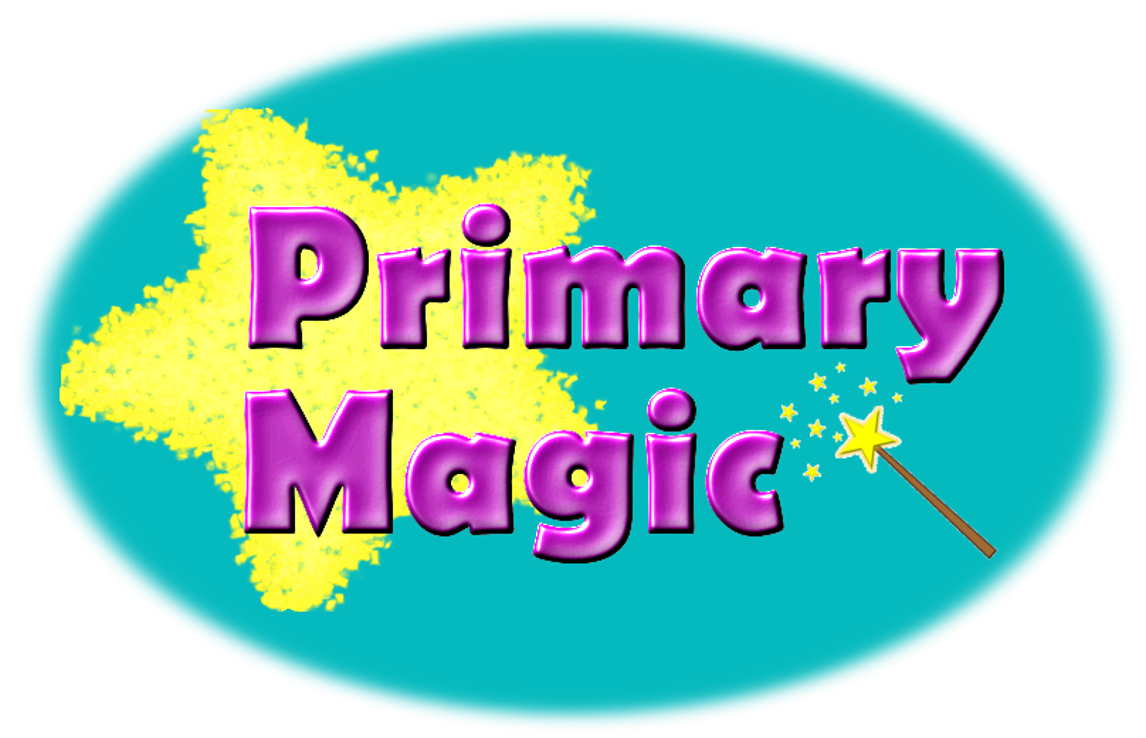 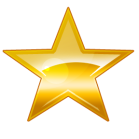 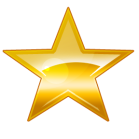 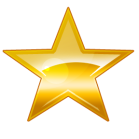 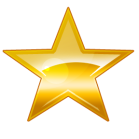 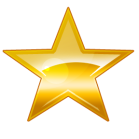 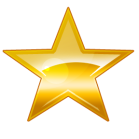 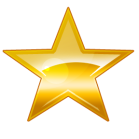 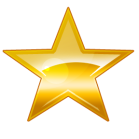 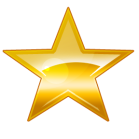 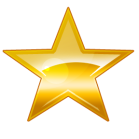 Well done!
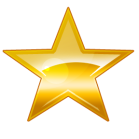 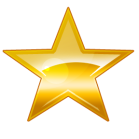 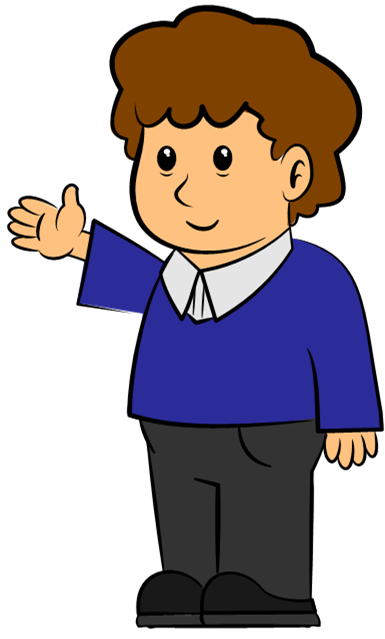 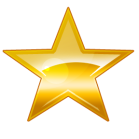 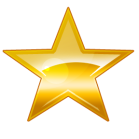 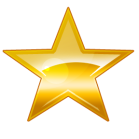 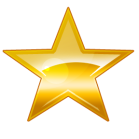 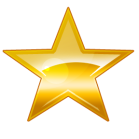 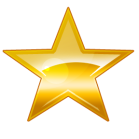 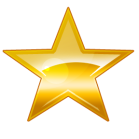 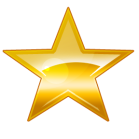 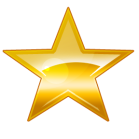 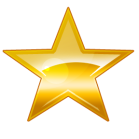 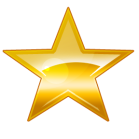 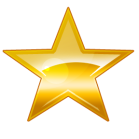 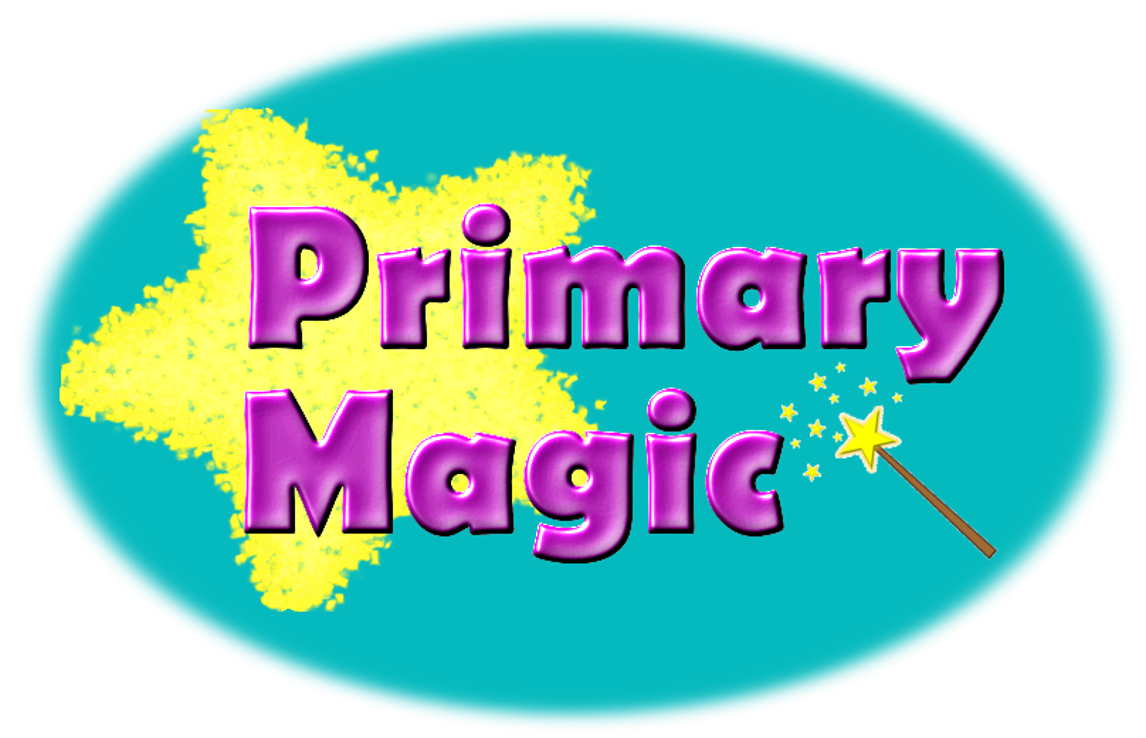 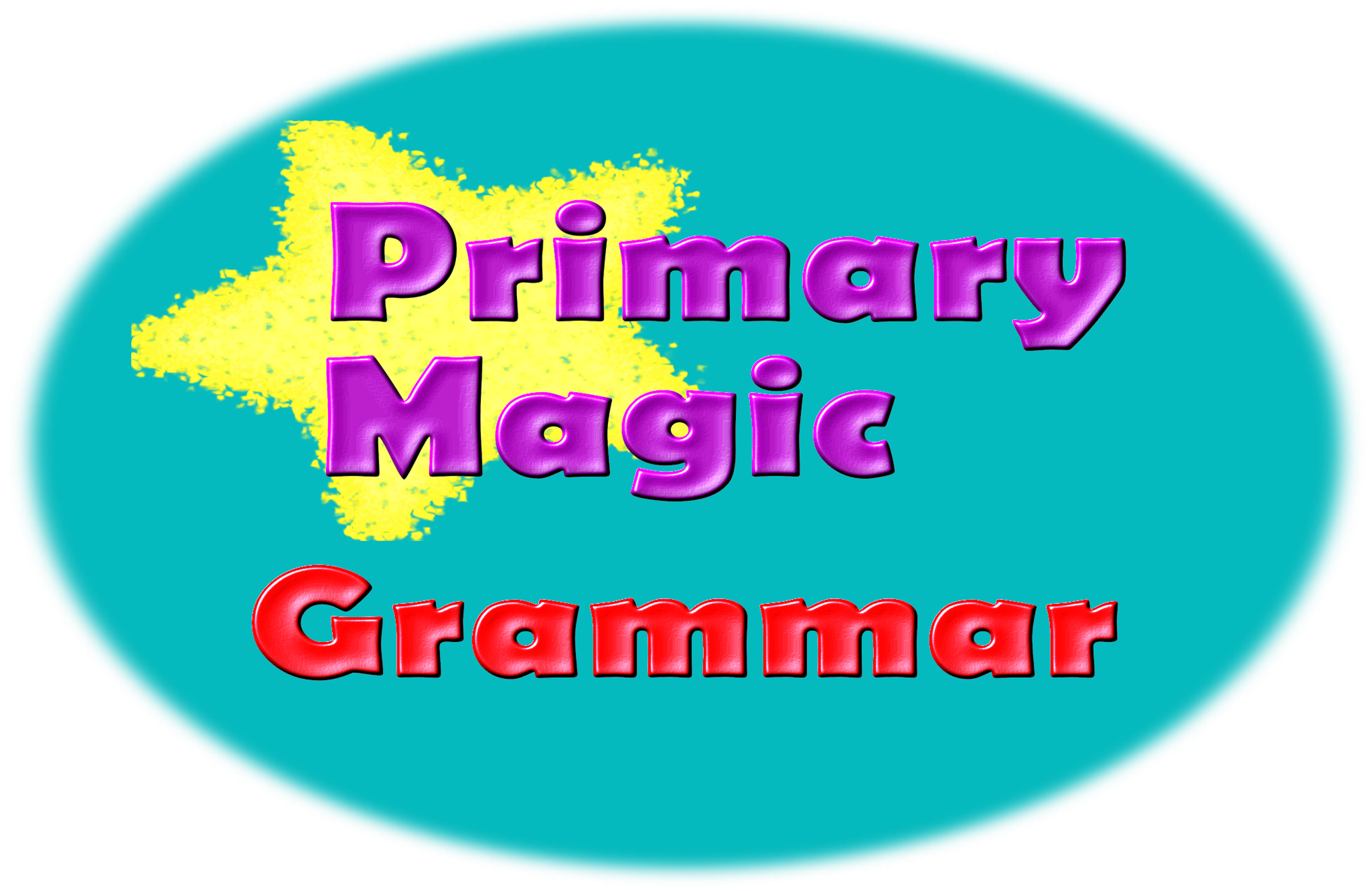 www.primarymagic.co.uk